„CHROŃ SIĘ PRZED KLESZCZAMI WSZYSTKIMI SPOSOBAMI!”

Program profilaktyki chorób odkleszczowych – 
vademecum wiedzy o kleszczach
AGENDA
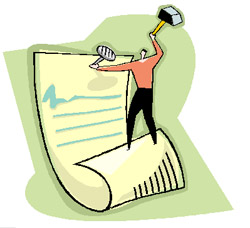 KLESZCZE – INFORMACJE OGÓLNE
AKTYWNOŚĆ KLESZCZY
TYPOWE MIEJSCA WYSTĘPOWANIA KLESZCZY
JAK CHRONIĆ SIĘ PRZED KLESZCZAMI
SPOSOBY USUWANIA KLESZCZY
CHOROBY PRZENOSZONE PRZEZ KLESZCZE – Kleszczowe zapalenie mózgu
CHOROBY PRZENOSZONE PRZEZ KLESZCZE – Borelioza
CHOROBY PRZENOSZONE PRZEZ KLESZCZE – Inne
KLESZCZE – INFORMACJE OGÓLNE
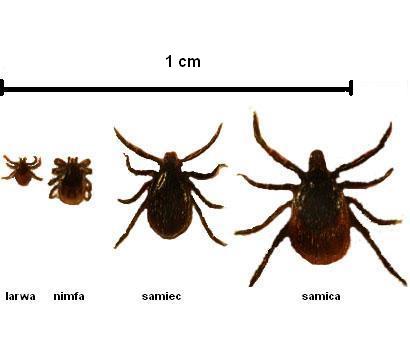 Kleszcze to pajęczaki należące do rzędu roztoczy.       Są pasożytami zewnętrznymi głównie kręgowców ludzi i zwierząt. 
W rozwoju osobniczym kleszcz posiada trzy stadia:
larwę, 
nimfę, 
osobnika dorosłego.
Kleszcze do procesu wzrostu i przebudowy ciała     oraz rozrodu potrzebują wysycenia się krwią. 
Na świecie żyje około 870 gatunków kleszczy, 
w Polsce - około 19. 
Zamieszkują przede wszystkim środowiska leśne, wilgotne (głównie lasy mieszane), obfitujące 
w żywicieli. 
Typowymi żywicielami są głównie drobne ssaki, nieliczne gady i ptaki oraz większe ssaki dla osobników dorosłych.
AKTYWNOŚĆ KLESZCZY
Wzmożenie aktywności kleszczy jest spowodowane wzrostem temperatury. Ich aktywność rozpoczyna się zazwyczaj na przełomie marca i kwietnia, kiedy gleba osiąga temperaturę od 5 do 7˚C, a trwa do przełomu października i listopada (do pierwszych przymrozków). 

Kleszcze poszukują żywicieli aktywnie, najintensywniej wiosną i jesienią, w porze przedpołudniowej                  i przedwieczornej.

Łagodna zima oraz wilgotne lato sprzyjają wysokiej rozrodczości i małej umieralności kleszczy, co powoduje zwiększenie tempa ich rozprzestrzeniania się.

Liczba kleszczy z roku na rok globalnie się zwiększa.
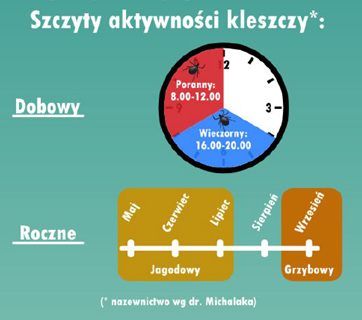 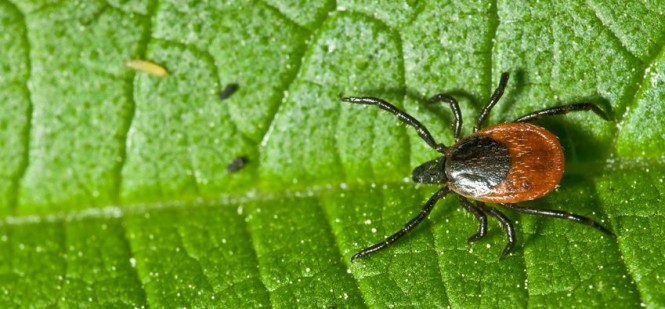 TYPOWE MIEJSCA WYSTĘPOWANIA KLESZCZY
Środowiskiem życia kleszczy jest najczęściej ściółka leśna. 
Kleszcze nie żyją na drzewach i nie skaczą na przechodzących żywicieli!
Kleszcze można spotkać:
w wilgotnych lasach mieszanych z przewagą gatunków liściastych i bogatym poszyciem
na obrzeżach lasów, w zagajnikach, 
wzdłuż ścieżek leśnych, 
w miejscach, gdzie las liściasty przechodzi 
w iglasty lub odwrotnie, 
na obszarach porośniętych wysoką trawą, zaroślami bądź paprociami, czarnym bzem, leszczyną, krzewami jeżyn, 
na łąkach, pastwiskach, rzadziej nad brzegami rzek i jezior, 
parkach i działkach rekreacyjnych.
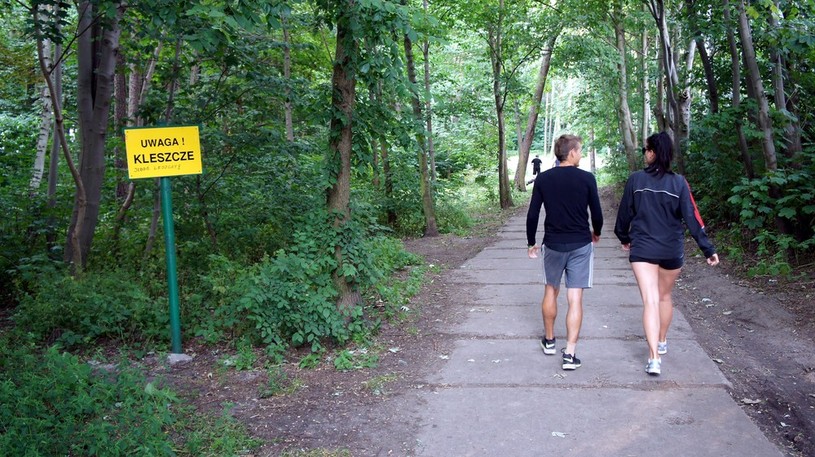 JAK CHRONIĆ SIĘ PRZED KLESZCZAMI?
Na spacer należy założyć jasne ubranie – po powrocie łatwiej będzie zauważyć kleszcze na odzieży,
Najlepiej wybrać koszulę z długim rękawem, długie spodnie i kryte obuwie, utrudniające kleszczom dostęp do skóry (warto spryskać nogi repelentem, aby dodatkowo zniechęcić kleszcze),
Po powrocie ze spaceru konieczne jest sprawdzenie ubrania i usunięcie dostrzeżonych kleszczy,
Jeśli jest taka możliwość to warto wziąć prysznic, gdyż silny masaż gąbką może zmyć kleszcze, które nie wbiły się jeszcze w ciało,
Należy również zwracać szczególną uwagę na miejsca mniej widoczne, gdzie skóra jest delikatna: głowa 
(u dzieci), okolice uszu, pachy, doły łokciowe 
i podkolanowe, pępek, brzuch, pachwiny itp.,
Zaleca się, aby rodzice dokładnie sprawdzali całą skórę dziecka po każdym jego pobycie w miejscach zagrożonych atakiem kleszczy,
Właściciele czworonogów powinni oglądać swoje zwierzęta po powrocie z każdego spaceru.
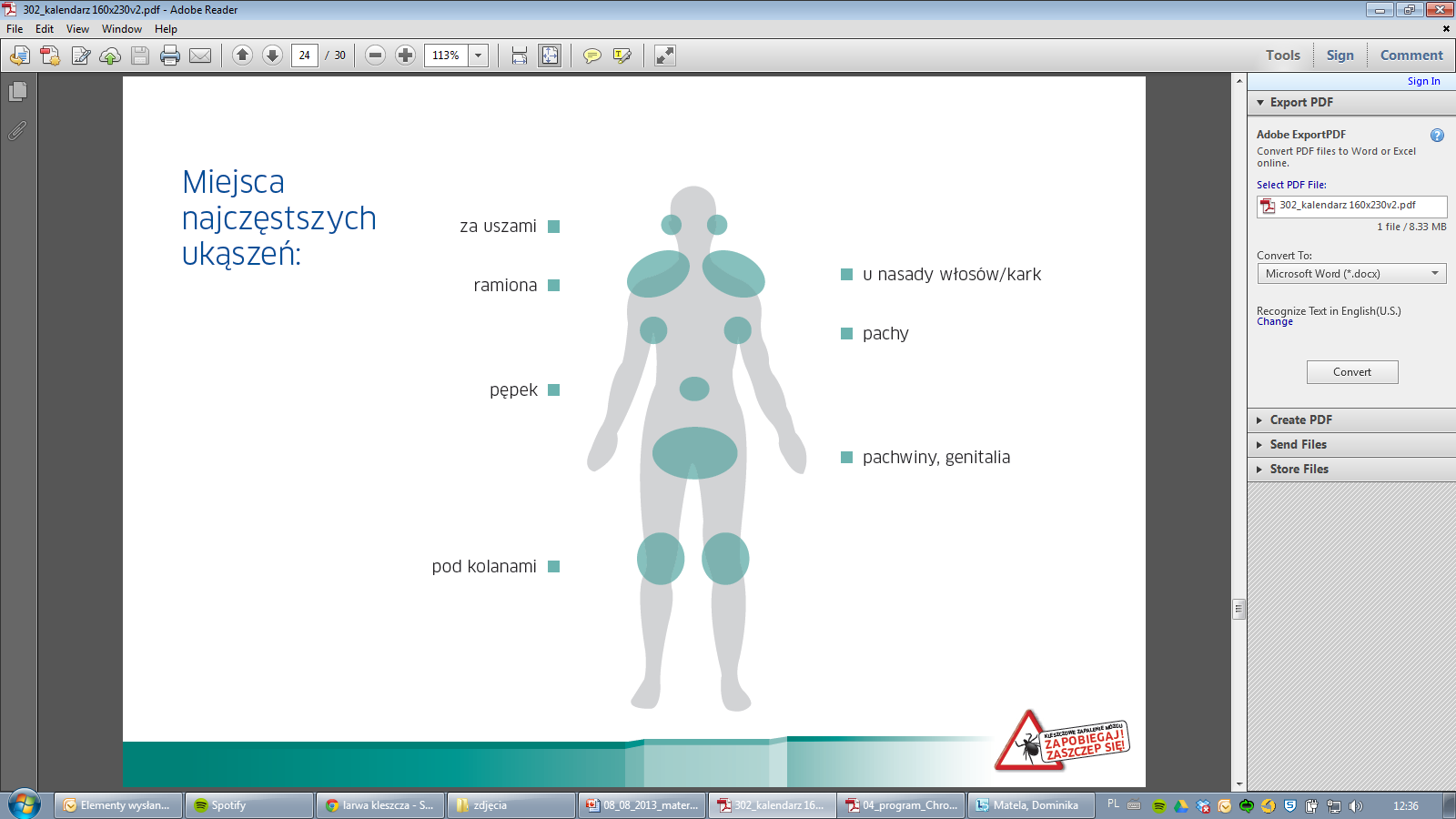 Ilustracja obrazuje miejsca najczęstszych ugryzień przez kleszcze
SPOSOBY USUWANIA KLESZCZY
Ugryzienia kleszcza są bezbolesne, gdyż wraz 
z ukłuciem wprowadza on do naszego organizmu substancje znieczulające i inne (przeciwkrzepliwe, przeciwzapalne) ułatwiające żerowanie. 
W przypadku dostrzeżenia kleszcza wczepionego 
w skórę, należy jak najszybciej się go pozbyć.
Trzeba mocno chwycić kleszcza, jak najbliżej miejsca wbicia się, podważyć, a następnie pewnym ruchem wyciągnąć. 
Nie powinno się dopuścić do zmiażdżenia kleszcza 
(w ten sposób można wprowadzić do organizmu wirusy lub bakterie). 
Należy próbować usunąć go w całości (oderwać nie obracając, najlepiej ruchem przypominającym łuk).
Pomocny może być także prysznic z użyciem gąbki.
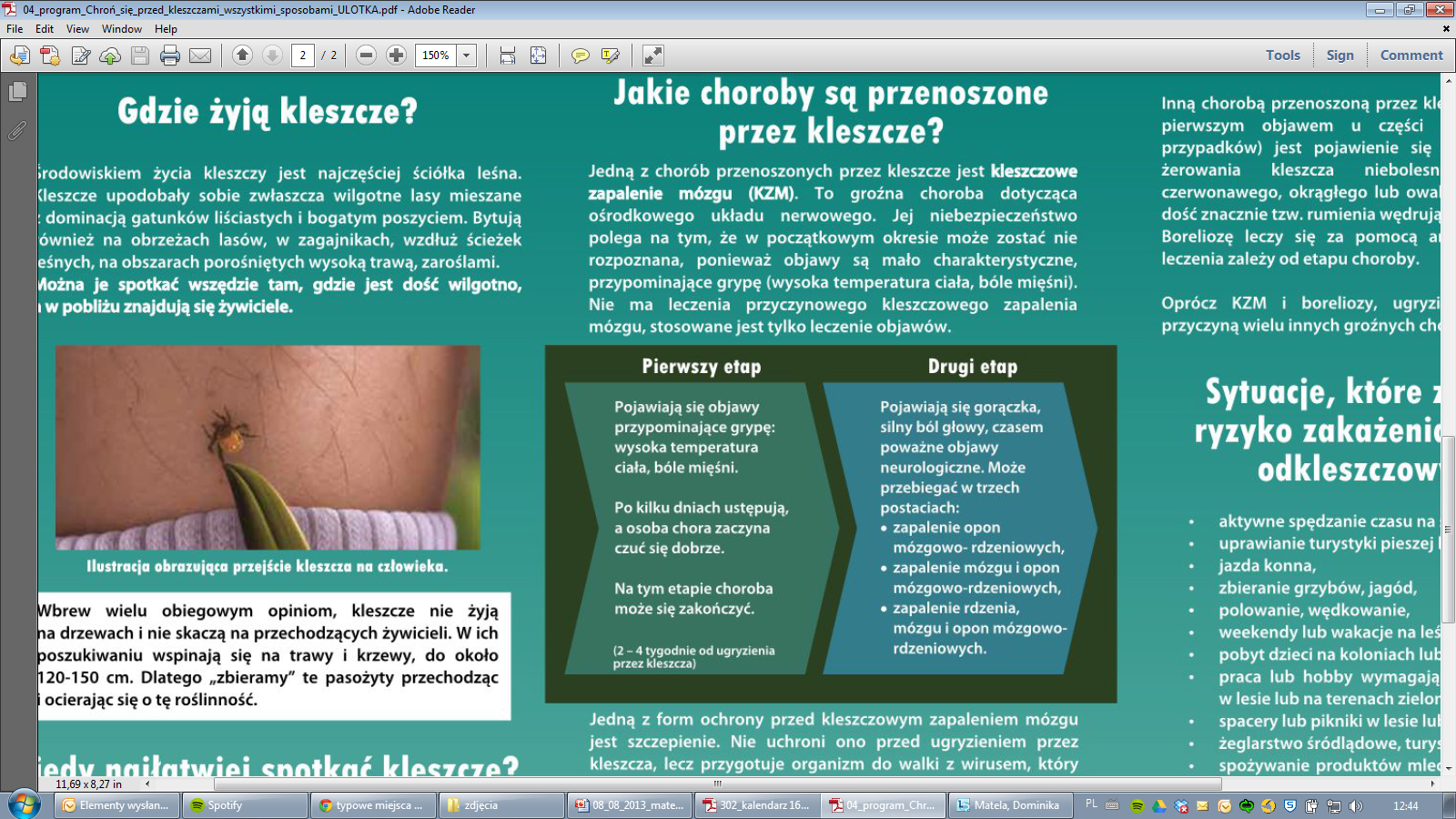 Ilustracja obrazująca przejście kleszcza na człowieka
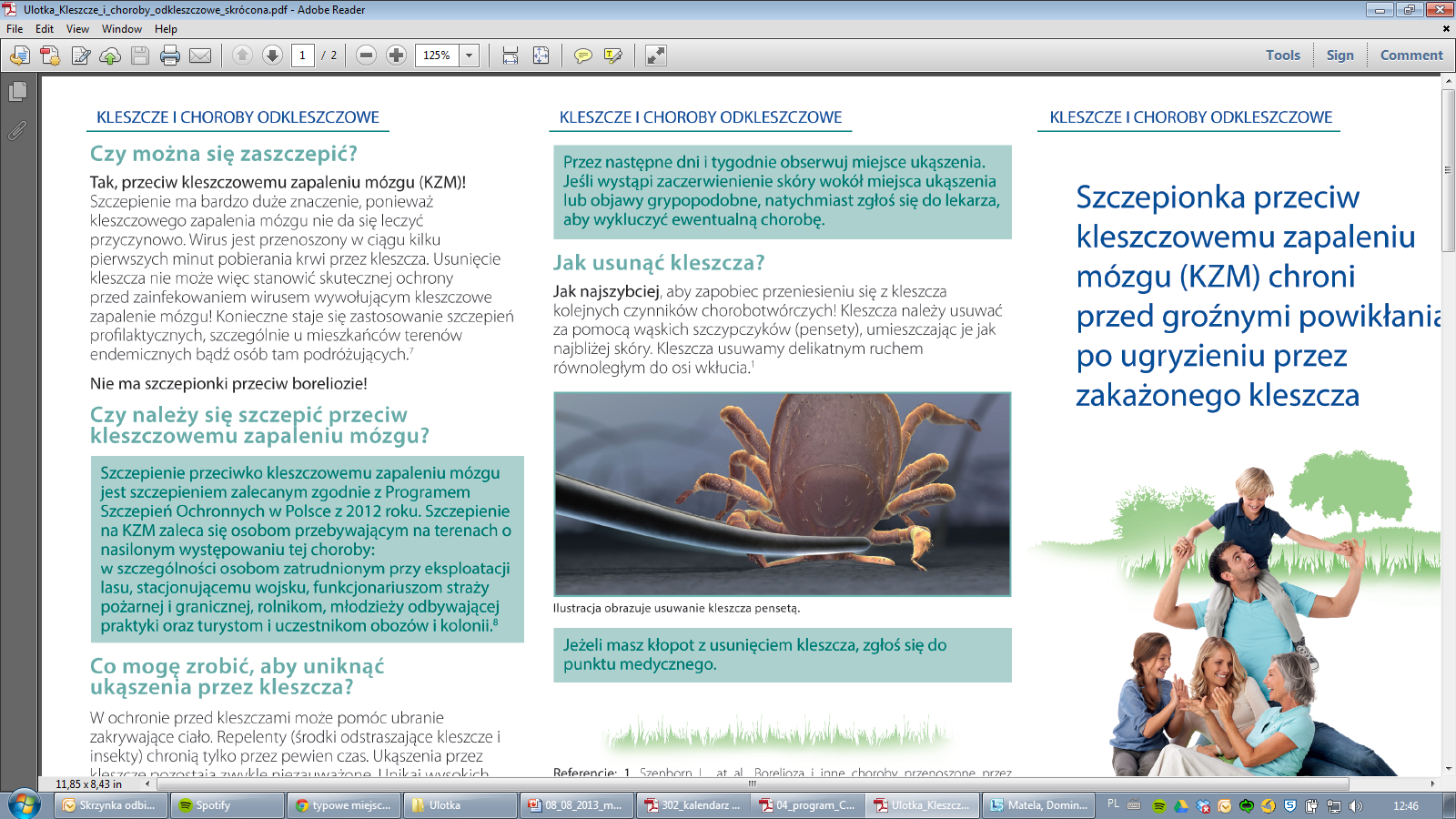 Ilustracja obrazująca usuwanie kleszcza pensetą
CHOROBY PRZENOSZOENE PRZEZ KLESZCZE – kleszczowe zapalenie mózgu
Kleszczowe zapalenie mózgu (KZM):
Przebiega w dwóch etapach: 
po 2 – 4 tygodniach od ugryzienia przez kleszcza mogą wystąpić objawy przypominające grypę (wysoka temperatura ciała, bóle mięśni). Po kilku dniach objawy ustępują, a osoba chora zaczyna czuć się dobrze. Na tym etapie choroba może się zakończyć. 
Jeśli nie, po kilku dniach ponownie pojawia się gorączka, silny ból głowy, czasem poważne objawy neurologiczne. 
U dzieci symptomy choroby często przypominają grypę i mają przebieg jednoetapowy, są mniej charakterystyczne niż u dorosłych,
Rejonami największego zagrożenia KZM 
w Polsce są tereny dawnych województw: olsztyńskiego, białostockiego, suwalskiego, podlaskiego i opolskiego, ale należy pamiętać, że zakażone kleszcze pojawiają się już w całym kraju.
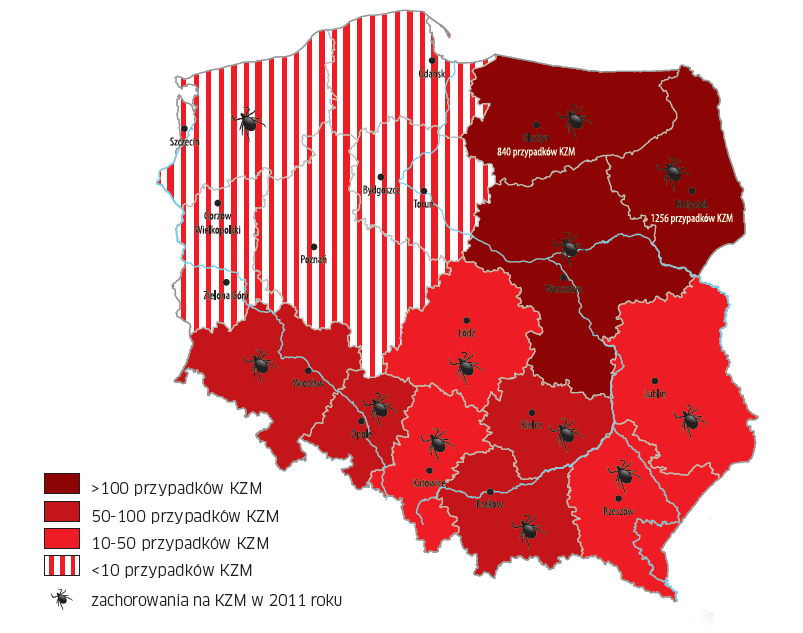 Obszary zagrożone kleszczowym zapaleniem mózgu (KZM) w Polsce w latach 2001 – 2011
Źródło: Meldunki Państwowego Zakładu Higieny
CHOROBY PRZENOSZOENE PRZEZ KLESZCZE - borelioza
Borelioza:
Pierwszym objawem u części zakażonych (ok. 40-60% przypadków) jest pojawiający się na skórze wokół miejsca żerowania kleszcza niebolesny rumień wędrujący, czerwony lub czerwonawy, okrągły lub owalny - powiększający się dość znacznie, a potem samoistnie zanikający. 
Zakażenie początkowo przebiega bezobjawowo,  niekiedy  obecne są łagodne objawy grypopodobne. 
Boreliozę leczy się za pomocą antybiotyków, czas trwania leczenia zależy od etapu choroby 
i trwa ok. 28 dni, ale może być wydłużony.
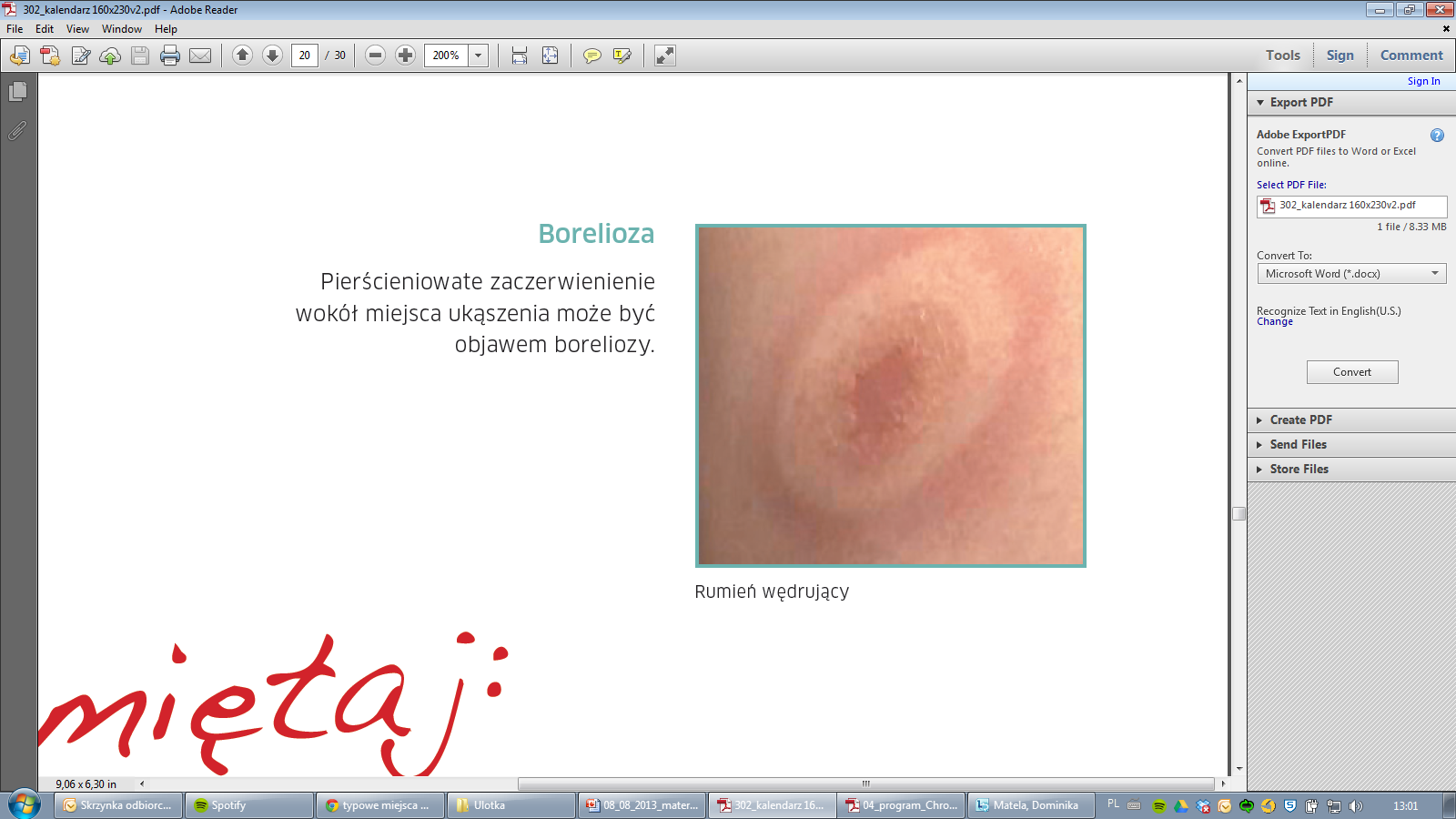 Ilustracja obrazująca rumień wędrujący
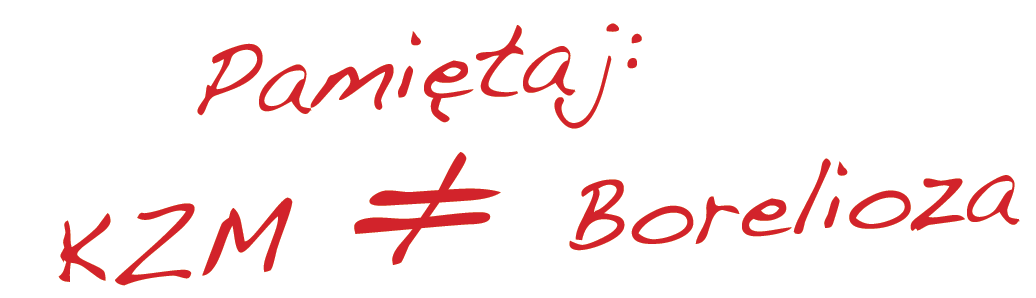 CHOROBY PRZENOSZOENE PRZEZ KLESZCZE - inne
Ugryzienia kleszczy mogą być przyczyną wielu innych groźnych chorób, takich jak: 
Anaplazmoza granulocytarna, 
Babeszjoza, 
Dur powrotny, 
Gorączka plamista Gór Skalistych, 
Gorączka śródziemnomorska, 
Gorączka Q, 
Kleszczowa gorączka Kolorado, 
Ospa riketsjowa, 
Tularemia.
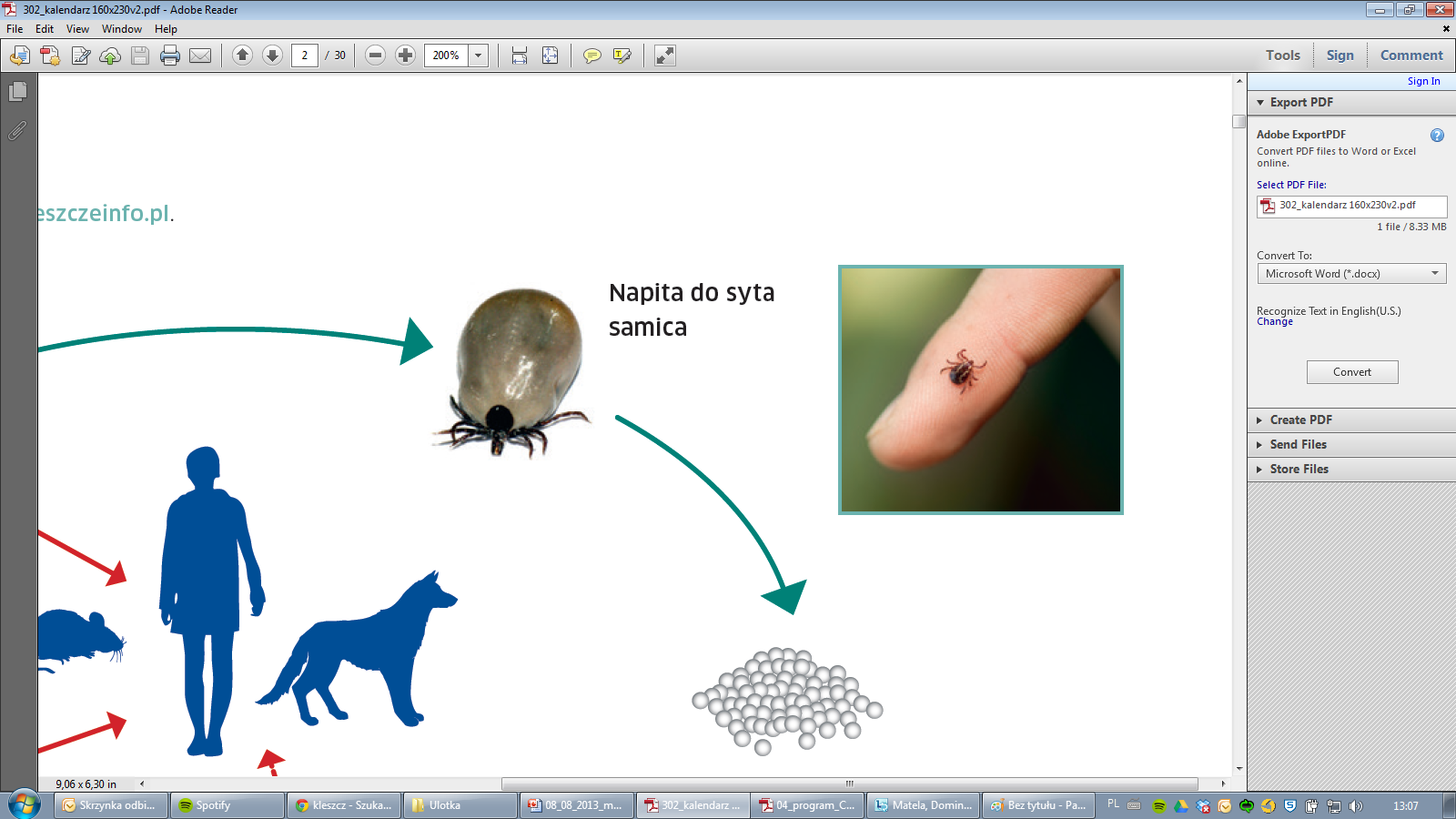 Więcej informacji o kleszczach i chorobach odkleszczowych można znaleźć na stronie www.szczepkleszcz.pl
ŻYCZYMY POWODZENIA W REALIZACJI PROGRAMU!
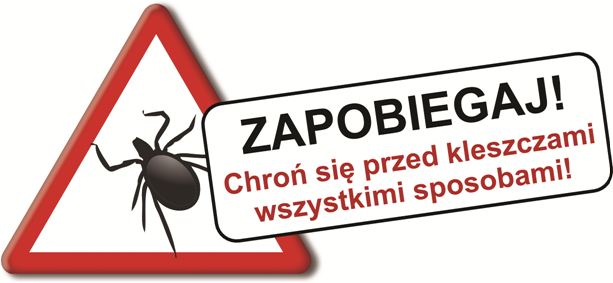